東日本大震災　復興の教訓・ノウハウ集
分野：Ⅲ 産業・生業の再生
令和３年３月
復興庁
分野：Ⅲ 産業・生業の再生
目次

37．事業再開に向けた取組
38．資金供給の支援
39．企業立地の促進
40．販路開拓・新事業の立ち上げ
41．産業人材の確保
42．商店街・商業施設等の復旧・復興
43．にぎわいの創出・再生
44．農地・農業用施設の復旧、営農再開に向けた取組
45．農林業の販路の開拓
46．農林業の高度化・先進化
47．水産業の事業再開に向けた取組
48．水産業の販路の開拓
49．水産業の高度化・先進化
50．観光施設・機能の復旧
51．ソフト面での観光事業の存続・展開
52．新たな観光需要の創出
53．復興ツーリズムの推進
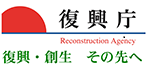 第Ⅲ部　産業・生業の再生マトリックス表
40）販路開拓・新事業の立ち上げ
37）事業再開に向けた取組
①新製品・新サービスの開発・販路開拓
②起業・新産業創出の促進
①中小企業の早期事業再開支援
②被災した施設・設備の復旧
39）企業立地の促進
①被災地への企業立地　　　　　　　　　②地域産業の集積強化
→ 25）移転元地等の効率的な活用
38）資金供給の支援
①資金調達の支援
②二重債務問題の解決
41）産業人材の確保
③経営人材の育成
①失業者の仕事の確保
②中小企業の人材確保
→ 59）民間企業による復興支援
42）商店街・商業施設等の復旧・復興
②商店街等の復興
①店舗や商業施設の早期復旧
43）にぎわいの創出・再生
①商業集積・商店街の再生　　　　　　　　　　
②地域商業の再生・にぎわいの創出
→ 24）中心市街地の再生・マネジメント
45）農林業の販路の開拓
44）農地・農業用施設の復旧、営農再開に向けた取組
①販路の回復・開拓
46）農林業の高度化・先進化
①農地・農業用施設の復旧
②早期の営農再開
③地域農業の担い手の確保
①農業の生産性の向上　　
②農業経営の高度化・多角化
→ 25）移転元地等の効率的な活用
     61）応援職員の派遣
48）水産業の販路の開拓
47）水産業の事業再開に向けた取組
①販路の回復・開拓
①漁業施設・設備の復旧
②漁業・養殖業の早期再開
③水産業・水産加工業者の事業再開
49）水産業の高度化・先進化
①新事業の創出
②水産加工業の経営の高度化・多角化
51）ソフト面での観光事業の存続・展開
50）観光施設・機能の復旧
①観光施設・設備の復旧
②観光事業者の事業継続
①観光客誘致のための情報発信
②観光事業の推進体制の強化・整備
→ 35）鉄道・港湾・空港の復旧・復興
52）新たな観光需要の創出
①観光資源の付加価値の向上
②海外のインバウンド客の取り込み
53）復興ツーリズムの推進
3
①災害の経験・教訓を生かした観光プログラム
②復興ツーリズムによる地域経済の活性化
→ 65）震災遺構の保存・震災伝承拠点の整備
分野：Ⅲ 産業・生業の再生
大項目：１．産業の創造的復興
37）事業再開に向けた取組
応急
復旧
復興前期
復興後期
【課題】① 中小企業の早期の事業再開をどのように支援するか
　　　　② 被災した施設・設備の復旧をどのように進めるか
【東日本大震災における取組】
・緊急事態への対応や外部生産委託などによる事業継続（課題①） 　　
　　宮城県名取市の株式会社オイルプラントナトリでは、事業継続計画（ＢＣＰ）に基づき、津波被災時には工場の重要な設備を安全に停止、タンクローリーなどの運転手に車両を内陸に向けて避難させて被害を最小限に留め、岩手県や山形県の同業者に廃油を持ち込んで精製を続けた。
・産業支援機関のネットワークによる事業再開支援（課題①②）
　　日本商工会議所は、全国の商工会議所会員の遊休機械等を被災した中小企業に提供する「遊休機械無償マッチング支援プロジェクト」を実施、早期の事業再開に大きく貢献。
・グループ補助金による施設・設備の復旧支援（課題①②）
　　岩手県釜石市のミネックス株式会社は、グループ補助金を活用して肥料製造施設等を整備し、原料供給事業者等と共同で肥料の迅速・安定供給を可能とするサプライチェーンの構築を行い、除塩対策用肥料等の供給により津波被災地域の農業再開に貢献。
【教訓・ノウハウ】
① 被災企業の事業継続・再開に向け、企業間連携や産業支援機関によるサポートを行う
　・ 平時よりBCPを策定し、外部生産委託も含めた緊急事態への対応を取り決めておく。
　・ 早期の事業再開ができるよう、組合や専門家によるサポートなど、早期に支援体制を確立する。
　・ 被災地域の経済・雇用の早期回復には、事業者グループによる共同事業を促進する。
② 仮設工場等の用地確保や設備の導入を支援する
　・ 市町村内に仮設工場等の用地を確保できない場合、自治体間の連携により市町村外に用地を確保する。
　・ 産業支援機関のネットワークや中小企業グループへの支援措置を活用し設備を復旧する。
分野：Ⅲ 産業・生業の再生
大項目：１．産業の創造的復興
38）資金供給の支援
応急
復旧
復興前期
復興後期
【課題】① 被災事業者の復興に向けた資金調達をどのように支援するか
　　　　② 事業再生の障害となる二重債務問題をどのように解決するか
【東日本大震災における取組】
・融資制度・信用保証制度の拡充（課題①） 　　
　　国においては、「東日本大震災復興緊急保証」を創設し、震災により不動産等の資産が失われた中小企業等の信用力を補完するなどし、多くの被災した中小企業・小規模事業者の早期の復旧・復興に寄与した。
・クラウドファンディングによる資金調達（課題①）
　　岩手県陸前高田市の株式会社八木澤商店は、ミュージックセキュリティーズ株式会社が運営する「セキュリテ被災地応援ファンド」という投資型と寄付型のハイブリッドの仕組みを活用した方法で資金調達を実施。
・被災地の金融機能の維持・強化（課題①）
　　2011年６月、自己資本の充実を図ることが必要となった地域金融機関に対する国の資本参加の条件が緩和された震災特例により、2012年末までに12金融機関に2,310億円の公的資金が投入され、地域の金融機能が維持・強化された。
・産業復興機構・株式会社東日本大震災事業者再生支援機構の設立（課題②）
　　被災６県では、二重債務問題を解決するためのワンストップ相談窓口として産業復興相談センターを設立し、うち被災５県では債権買取を行う産業復興機構を設立し、債権買取や事業再生計画の策定等の支援を実施。
　　国は株式会社東日本大震災事業者再生支援機構を設立し、債権買取、債務保証、債務免除等の支援を実施。
【教訓・ノウハウ】
① 被災企業の資金繰りを迅速・円滑に支援する
　・ 被災事業者の早期復旧・復興のため、強力な融資制度や保証制度を迅速に創設する。
　・ 事業者は、クラウドファンディングを活用して広く個人から資金の調達等を進める。
　・ 地域の金融機能が維持・強化されるような枠組を設け適切に運用する。
② 十分なキャッシュフローが見込める被災企業の二重債務問題は、旧債務の買取等及び長期の事業再生計画により対応する
　・ 平時から地域の再生支援協議会等が金融機関と連携して事業の再生支援を行う。
　・ 迅速に二重債務問題を解決するため、必要に応じて制度等を創設し、案件処理を進める。
分野：Ⅲ 産業・生業の再生
大項目：１．産業の創造的復興
39）企業立地の促進
応急
復旧
復興前期
復興後期
【課題】① 持続的な成長に向けて被災地への企業立地をどのように進めるか
　　　　② 新規立地企業をどのように地域産業の集積強化につなげるか
【東日本大震災における取組】
・地域の立地環境を活かした企業誘致（課題①） 　　
　　サケの白子から医薬品原薬等を製造する有限会社バイオケムは津波立地補助金を活用し、陸前高田市の防災集団移転促進事業の移転元地に新工場を建設。三陸沿岸はサケなど水産資源が豊富で、建設地付近には水産加工会社が集積しており、水産資源を活用する企業に最適な立地環境である。
・研究開発・新産業創造拠点構想の推進（課題①②）
　　福島県浜通り地域では、廃炉の推進をはじめ、ロボット・ドローン、医療関連等の６分野を重点に新たな産業基盤の構築をめざす国家プロジェクトとして福島イノベーション・コースト構想の実現が進められている。
・部品・加工企業と組立メーカーとの好循環による自動車産業の集積（課題①②）
　　宮城県では、「みやぎ自動車産業振興協議会」が「みやぎ自動車産業振興プラン」を策定し、中小企業による自動車の生産技術の開発や人材育成の面から支援するとともに、開発した技術や試作品をサプライヤーに売り込むマッチングを実施。
【教訓・ノウハウ】
① 次世代の成長産業を戦略的に集積させ本格的な産業復興を推進する
　・ ロボットや医療機器など次世代の成長産業を戦略的に集積させ、産業の復興を推進する。
② 地域の産業集積の強化・発展を支援する
　・ 新規企業の誘致や既存企業の生産能力強化等を支援する。
　・ 企業誘致に当たっては、補助制度に加え、地域の自然環境や労働力、産業集積などの優位性をアピールする。
　・ 地域企業が基幹産業への新規参入・取引拡大できるよう、技術開発・人材育成等の事業環境の整備を支援する。
分野：Ⅲ 産業・生業の再生
大項目：１．産業の創造的復興
40）販路開拓・新事業の立ち上げ
応急
復旧
復興前期
復興後期
【課題】① 企業はどのように新製品・新サービスを開発し販路開拓を進めるか
　　　　② 被災地の経済成長を担う起業や新産業創出をどのように促進するか
【東日本大震災における取組】
・被災経験をもとに新事業の創出（課題①） 　　
　　株式会社ワンテーブルは、被災経験をもとに、常温で製造から５年半備蓄が可能で栄養バランスにも配慮した水分豊富な備蓄食ゼリー「ＬＩＦＥ STOCK」を開発したほか、備蓄を可能にした技術を活用し、健康食品や宇宙食の開発など新事業の創出に取り組んでいる。
・大手企業とのマッチングによる新商品の開発（課題①）
　　株式会社バンザイファクトリーは、被災地に移転し、大学や企業との連携によって高付加価値商品の開発に取り組んでいる。
・地方公共団体による東北の経済成長を牽引するスタートアップ企業の育成（課題②）
　　仙台市では、仙台市起業支援センター「アシ☆スタ」を2014年１月に設立し、ビジネスプラン策定の助言、セミナーの開催、交流サロンなど起業家向けの支援を実施。
【教訓・ノウハウ】
① 被災経験を元に新事業の立ち上げや新商品を開発し、新たな販路を開拓する
　・ 被災経験等に基づいた課題を発掘し、新事業の立ち上げ等により新たな販路開拓を目指す。
② 産学共同研究や企業との連携により新商品の開発等を推進する
　・ 復興支援を行う大手企業等と連携し、自社の技術や強み等を生かした新商品開発を推進する。
　・ 震災で失った販路の回復に向け、研究機関等の保有技術を活用し自社製品の課題解決に導く。
③ 自治体主導による取組によりスタートアップ企業の創出や育成を促進する
　・ 地方公共団体が震災復興からの更なる経済成長方針を示し、起業家への支援を強力に進める。
　・ 地方公共団体が地域の産業・大学・行政・金融機関と連携し、革新的なビジネスモデルで成長をめざすスタートアップ企業を一体となって支援する。
分野：Ⅲ 産業・生業の再生
大項目：１．産業の創造的復興
41）産業人材の確保
応急
復旧
復興前期
復興後期
【課題】① 震災による失業者にどのように仕事を確保するか
　　　　② 被災地の中小企業はどのように人材を確保するか
　　　　③ 持続的な成長に向けてどのように経営人材を育成するか
【東日本大震災における取組】
・キャッシュ・フォー・ワークによる失業者の緊急雇用（課題①） 　　
　　大船渡市漁業協同組合では、2012年度から緊急雇用創出事業を活用して組合員を雇用しガレキ撤去作業を行い、漁港の早期復旧と組合員の収入確保を両立。
・働きやすい職場環境の整備による地元人材の雇用（課題①②）
　　岩手県久慈市のアパレル企業岩手モリヤ株式会社では、地元高校生を積極的に雇用し取引先との商談に参加させ技術向上を図るなどの若手育成に力を入れており、また、育児休業制度を充実する等女性が長く働ける職場環境づくりを進めている。
・イメージアップによる新たな担い手の確保（課題②③）
　　宮城県石巻市の一般社団法人フィッシャーマン・ジャパンでは、漁師の職業としての魅力のアピールや、若者向けのインターン受入の取組などをホームページで積極的に発信するなどして、新たな漁業の担い手を確保する活動を行っている。
【教訓・ノウハウ】
① 失業した被災者に復旧業務の仕事を提供し、雇用を確保する
　・ 「キャッシュ・フォー・ワーク」の考えに基づき、失業した被災者に復旧業務の仕事を提供することで、インフラ等の復旧と雇用の確保の両立を図る。
　・ ハローワークの就職支援機能により、求職者・求人者のマッチング支援を行う。
② 働きやすい職場環境や産業のイメージアップにより若者や女性の雇用を確保する
　・ 若手人材の育成や女性の働きやすい職場環境を整備し、若者や女性の雇用を確保する。
　・ 就業希望者の少ない産業では、従来のイメージを大きく変革する取組を進める。
③ 先進的な企業人との交流により従来の経営のあり方を変革する意識改革を進める
　・ 産業界をリードする企業人との交流により、経営のあり方を見直し、経営の革新を進める。
分野：Ⅲ 産業・生業の再生
大項目：２．商業施設・商店街の復興
42）商店街・商業施設等の復旧・復興
応急
復旧
復興前期
復興後期
【課題】① 店舗や商店街等の早期復旧をどのように行うか
　　　　② 商店街等の復興をどのように進めるか
【東日本大震災における取組】
・仮設店舗・商店街の整備による商業機能の早期復旧（課題①） 　　
　　岩手県宮古市田老地区では、2011年９月に仮設商店街・たろちゃんハウスが仮設住宅隣接地に整備され、被災者のコミュニティの場となった。
・地域の中心的な商業施設の整備による地域コミュニティ機能強化（課題①②）
　　岩手県大槌町のショッピングセンター「シーサイドタウンマスト」は、施設運営会社が30店舗でグループを形成し、グループ補助金を活用するなどして事業再開資金を確保し、再開に当たり、地元商店と連携した店舗づくり等を行い、街のコミュニティ機能強化を推進 。
・商店街間連携による地域商業の復興（課題①②）
　　宮城県南三陸町では、志津川地区の事業者が「南三陸商店街」を組織し、全国組織「ぼうさい朝市ネットワーク」の支援を受けて「福興市」を開催し、その実績を基に仮設の南三陸さんさん商店街でも、地元住民から観光客まで皆が楽しめるイベント等の取組を実施。
【教訓・ノウハウ】
① 地域の商業機能の早期回復には仮設店舗・商店街の整備が重要
　・ 仮設住宅に隣接して仮設店舗・商店街を整備することにより、被災者のコミュニティや生活を支える。
　・ 地域の実情に応じて、店舗や駐車場の配置などを工夫する。
② 被災地の地域コミュニティの回復には、地域の中心的な商店街等を支援する
　・ 地域の中心的な商店街等の事業再開のために金融支援を実施する。
　・ 地域の中心的な商店街等の再開に当たっては、核店舗の設置や多様な店舗構成に加え、公共施設を確保するなど地域コミュニティ機能を備える。
③ 地域商業の復興を推進するには、商店街間連携が重要
　・ 商店街間連携した復興イベントが大規模な集客力につながり、地域商業の復興を推進する。
　・ 商店街間連携が地域商業の復興を推進する新たなモデルを形成する。
分野：Ⅲ 産業・生業の再生
大項目：２．商業施設・商店街の復興
43）にぎわいの創出・再生
応急
復旧
復興前期
復興後期
【課題】① 中心市街地でどのように商業集積・商店街再生を進めるか
　　　　② 地域商業の再生やにぎわいの創出をどのように進めるか
【東日本大震災における取組】
・商業施設等の継続性の確保（課題①）
　　まちづくり会社の女川みらい創造株式会社は、商業施設の建物の所有と店舗の利用を分離することで、テナントの流動性を確保し、域内被災事業者の再建とともに魅力的な域外店舗を誘致することで、持続可能な商店街を実現。
・公共施設と商業施設の効果的な配置による中心市街地への投資の誘発（課題①②）
　　岩手県釜石市東部地区では、市が津波復興拠点整備事業を活用して新たな市街地を整備し、その一環として、復興公営住宅や市民ホール、大型商業施設を核とした新たな商業機能の整備が進められた。
・エリアマネジメントによる集客・にぎわいづくり（課題②）
　　まちづくり会社の株式会社キャッセン大船渡は、商店街を整備するほか、商業エリアの借地人から分担金を徴収して、販促イベントやまちづくりプロジェクト、景観保全など、地区の魅力を創造するエリアマネジメント事業を実施。
【教訓・ノウハウ】
① 中心市街地の商業集積・商店街を計画的に整備する
　・ 商業施設の所有と店舗の利用の分離によりテナントの流動性を確保する。
　・ ローコスト化を図りつつ、集客力のある魅力的なデザインを行う。
　・ 専門家のアドバイスにより商業施設や被災事業者の店舗の継続性を確保する。
② まちづくり会社等が主体となってエリアマネジメントを実施する
　・ 公共施設と商業施設の効果的な配置により中心市街地への投資を誘発する。
　・ 地域の個性を生かした魅力ある事業やイベントを企画・開催し地域の魅力を創造する。
　・ 土地の魅力の向上に取組みつつ、未利用地の売買・賃貸マッチングを実施する。
分野：Ⅲ 産業・生業の再生
大項目：３．農林水産業
44）農地・農業用施設の復旧、営農再開に向けた取組
応急
復旧
復興前期
復興後期
【課題】① 農地・農業用施設の復旧をどのように進めるか
　　　　② 早期の営農再開にどのように取り組むか
　　　　③ 震災後の地域農業の担い手をどのように確保するか
【東日本大震災における取組】
・ほ場の大区画化の推進・他の復興事業との連携（課題①②） 　
　　宮城県仙台市「仙台東地区」では、宮城県と仙台市の要望に基づき、国が直轄災害復旧事業として農地1,900haを対象に大区画化工事（0.5ha以上）を行い、営農組織の組織化・法人化を推進。
・代替地の確保による産地の早期再開（課題②）
　　宮城県亘理町・山元町のみやぎ亘理農業協同組合では、2011年10月までに内陸部の耕作放棄地を代替地として確保し、国の農業生産対策交付金を活用して、11月から震災前の２割の面積で土耕栽培によりいちごの出荷を再開。
・農事組合法人の設立による担い手への農地の利用集積（課題③）
　　宮城県仙台市の仙台東地区荒浜集落では、兼業農家41戸が中心となりJAが共同出資する農事組合法人せんだいあらはまを設立し、農地中間管理事業を活用して荒浜集落全体120haのうち88％の農地を集積、集約化した。
【教訓・ノウハウ】
① 農地・農業用施設の早期復旧、生産性の向上をめざした大区画化を進める
　・ 国や都道府県などの支援により農地・農業用施設の早期復旧を進める。
　・ 農地の復旧とあわせた大区画化により、経営規模の拡大、生産性の向上を図る。
　・ 防災集団移転促進事業と連携した農地整備による土地利用の整序化を検討する。
② 代替地の確保等により早期の営農再開を実現する
　・ 代替地を確保することにより早期の営農再開を実現し、さらに高度な栽培管理システムの導入等により産地復興を実現する。
③ 新たな担い手への農地の利用集積により農地の有効活用を図る
　・ 法人の設立等により、新たな地域農業の担い手を確保する。
　・ 農地中間管理機構を活用し、担い手へ農地を集積することで、離農者の農地の耕作放棄地・遊休化を防ぎ、農地の有効活用を図る。
分野：Ⅲ 産業・生業の再生
大項目：３．農林水産業
45）農林業の販路の開拓
応急
復旧
復興前期
復興後期
【課題】① 販路の回復・開拓にどのように取り組むか
【東日本大震災における取組】
・被災地外企業と連携した安定的な販路の確保（課題①） 　
　　福島県楢葉町では、株式会社福島しろはとファームが設立され、町も甘藷貯蔵施設を整備し同社に貸与したり、町が栽培農家の拡大に取り組むなど企業と連携したさつまいもの一大産地づくりに取り組んでいる。
・地域資源を活用した商品開発（課題①）
　　福島県二本松市東和地区では、震災後、東和果実酒研究会を発足させ、2012年にはふくしま農家の夢ワイン株式会社を設立し、風評被害で需要が落ち込んでいた二本松市の名産羽山りんごを活用したシードルを醸造・完売し、2013年秋には初のワインを醸造。
・商品のブランド化と海外への販路開拓（課題①）
　　宮城県山元町では、東京でIT企業の経営をしていた地元出身者が、地元農業者等とともに新たに農業生産法人株式会社GRAを設立し、ICTノウハウを農業に活用。一定の基準をクリアした高品質ないちごを「ミガキイチゴ」としてブランド化し、独自の販路を開拓するほか、JETRO主催の食品輸出商談会等を活用し海外への積極的な販路拡大にも取り組んでいる。
【教訓・ノウハウ】
① 県外の企業と連携し営農の再開、事業の拡大に取り組む
　・ 地方公共団体が主体となって農地のあっせん等に取り組むことにより被災地外企業の誘致を進める。
　・ 被災地外企業との連携により、生産者の経営の安定化や地域の雇用機会の創出を図る。
② 地域の資源を活用した新商品の開発やブランド化により新たな販路を開拓する
　・ 地元資源を活用した商品開発、高品質な農産物のブランド化等による付加価値を高めることで、新たな販路を開拓する。
　・ 震災による影響を受けた土地から得られた栽培ノウハウを生かし、新たな事業展開を図る。
分野：Ⅲ 産業・生業の再生
大項目：３．農林水産業
46）農林業の高度化・先進化
応急
復旧
復興前期
復興後期
【課題】① 農業の生産性向上をどのように進めるか
　　　　② 農業経営の高度化・多角化をどのように進めるか
【東日本大震災における取組】
・先端技術の導入による生産性の向上（課題①） 　
　　宮城県気仙沼市小泉地区では、地元の農家によって株式会社サンフレッシュ小泉農園が設立され、大規模養液栽培施設を整備。当該施設では最先端のICT技術が導入されており、ハウス内での養液の制御等の管理をコンピュータで行うとともに、作物の生育状況等の記録・分析を行い、収量の向上や経費削減効果につなげており、国際認証である「グローバルGAP」を取得している。
・農業生産法人と製造業の連携による新たな農業ビジネスの創出（課題②）
　　農業生産法人である舞台ファーム株式会社とアイリスオーヤマ株式会社が共同出資して、宮城県亘理町に新会社舞台アグリイノベーション株式会社を設立し、若手農家への営農指導や生産農家とコメの全量買取契約を結ぶなど農作物のサプライチェーンの維持・拡大に貢献。
・農業と製造業・サービス業との連携・融合（課題②）
　　福島県いわき市の有限会社とまとランドいわきでは、市内にレストランや収穫体験ができる複合型農業体験施設「ワンダーファーム」を開設した。さらに、JR東日本との共同出資で、株式会社JRとまとランドいわきファームを設立し、首都圏での事業拡大を推進。
【教訓・ノウハウ】
① 先端技術の導入により生産性を向上する
　・ ICT等の先端技術の導入により、農作物の安定的・効率的な生産を実現する。
② 異業種企業の連携により新たなビジネスモデルを創出する
　・ 異業種企業の連携により、お互いの強み・技術を活かしあうことで、新たなビジネスモデルを創出する。
③ 異業種と連携した多角的な事業を展開する
　・ 農作物の生産に加え、加工・販売事業、飲食事業、観光事業等、多角的な事業を展開する。
　・ 異業種と連携した販路の拡大に取り組む。
分野：Ⅲ 産業・生業の再生
大項目：３．農林水産業
47）水産業の事業再開に向けた取組
応急
復旧
復興前期
復興後期
【課題】① 漁業施設・設備の復旧をどのように進めるか
　　　　② 漁業・養殖業の早期再開にどのように取り組むか
　　　　③ 水産業・水産加工業者はどのように事業再開に取り組むか
【東日本大震災における取組】
・国の代行による漁港の早期復旧と漁港機能の高度化（課題①） 　
　　石巻漁港や気仙沼漁港では、管理者である県に代わって、国が災害復旧の代行事業を実施し、早期の復旧を支援。
　　石巻漁港等では、震災を機に高度衛生管理に対応した荷さばき所（魚市場）や耐震強化した岸壁を一体的に整備。
・国・県の助成による漁業・養殖業の早期再開（課題②）
　　水産庁は「復興支援プロジェクトチーム」を設置し、チーム員を被災地に派遣し、現地支援体制を整備した。
・水産業・水産加工業の協業化・組織化による事業再開（課題③）
　　宮城県気仙沼市鹿折地区では、被災した水産加工業者17社が参加し、複数の大手商社が支援する気仙沼鹿折加工協同組合を設立し、汎用性の高い施設を地区内に整備し、業務効率化を図るとともに、施設を共同保有することで設備投資の費用の大幅軽減を実現。
【教訓・ノウハウ】
① 漁港施設の早期復旧とあわせて新たなニーズに応える漁港機能を強化する
　・ 水産業の早期復旧のため、国の代行による主要漁港の復旧を行う。
　・ 高度衛生管理に対応した魚市場の整備や耐震強化した岸壁を整備する。
② 現地支援体制を迅速に整備し、国・県の多様な支援制度を適切に活用できるようにする
　・ 国・県の支援制度を迅速に周知し、適切に活用できるようにすることで、早期再開を実現する。
③ 協業化・組織化により事業の再生と効率的な経営を実現する
　・ 漁船シェアリングにより、漁の早期再開を実現する。
　・ 組合のつながりを活かして組合員の団結力を高める。
　・ 経営規模の小さい水産加工業者は、協業化や組合設立により効率的な経営体制を構築する。
分野：Ⅲ 産業・生業の再生
大項目：３．農林水産業
48）水産業の販路の開拓
応急
復旧
復興前期
復興後期
【課題】① 失った販路の回復・新たな販路の開拓にどのように取り組むか
【東日本大震災における取組】
・展示商談会の開催（課題①） 　
　　商工会議所をはじめとする水産業界の関係団体で、水産加工業の復興支援を目的としたコンソーシアム「復興水産加工業販路回復促進センター」を組織し、仙台で「東北復興水産加工品展示商談会」を開催し、高い成約率により販路開拓に貢献。
・海外への販路開拓（課題①）
　　三陸沿岸地域の水産加工業者は、三陸沿岸地域水産関係会社７社による共同出資により地域初の輸出商社として株式会社三陸コーポレーションを設立し、統一ブランド「SANRIKU」により、海外への販路開拓を実施。
・地域の事業者の共同による加工食品の生産・販路開拓（課題①）
　　宮城県石巻市では、市内の水産加工業者10社で石巻うまいもの株式会社を設立し、「石巻金華茶漬け」シリーズ等の商品開発を実施し、10社が共同して販路を開拓。新商品の開発に当たっては復興庁の「チーム化による水産加工業等再生モデル事業」も活用。
・生産構造の改革による品質とブランド価値の向上（課題①）
　　宮城県漁協志津川支所戸倉かき部会では、かきの養殖について生産構造を抜本的に見直し、かきの養殖棚の数を減らした新たな養殖方式をスタートさせ、かきの品質向上が実現し、日本初のASC認証※を取得。（※ASC＝水産養殖管理協議会の国際認証）
【教訓・ノウハウ】
① 展示商談会の開催・出展により新たな事業者との取引機会を創出する
　・ 「展示商談会」の開催により、これまで取引関係がなかった事業者との商談機会を拡大する。
　・ 被災地の商工団体、水産加工業団体の共同開催により、地域の水産復興の機運を高める。
② 特色のある付加価値の高い商品開発により新たな販路を開拓する
　・ 成長が期待されるアジア市場のニーズに即した商品開発を行い、新たな販路を開拓する。
　・ 災害を機に従来の生産構造を改革し、品質を向上させてブランドの価値を高め、新たな販路を開拓する。
分野：Ⅲ 産業・生業の再生
大項目：３．農林水産業
49）水産業の高度化・先進化
応急
復旧
復興前期
復興後期
【課題】① 水産業・水産加工業の新事業の創出をどのように進めるか
　　　　② 水産加工業の経営の高度化・多角化をどのように進めるか
【東日本大震災における取組】
・水産業復興のための研究開発（課題①） 　
　　文部科学省では、水産業の復興支援を目的に、被災地域の海洋生態系の調査研究として、東北大学、東京大学大気海洋研究所、海洋研究開発機構が中心となり、2011年度から「東北マリンサイエンス拠点形成事業」を実施し、宮城県・岩手県沿岸域の漁業・養殖業における水産技術の開発を実施した。
・最新技術の導入による新たなビジネスモデルの確立（課題①）
　　岩手県大船渡市の有限会社三陸とれたて市場では、最新の冷凍技術CAS（Cells Alive System）を導入し、品質向上を行うとともに、これを機に、これまで鮮魚中心だったビジネスモデルから、消費者視点を活かした付加価値の高い冷凍加工品にシフトした。
・新たなアイデアを取り入れた商品開発による経営革新（課題①②）
　　宮城県気仙沼市の株式会社八葉水産では、復興庁の復興・創生インターン制度を積極的に活用して学生インターンを受け入れ、学生の新しいアイデアに基づいた商品開発やプロモーションを積極的に展開した。
【教訓・ノウハウ】
① 新技術を導入して付加価値の高い商品を開発し新たなビジネスモデルを創出する
　・ 新たな技術を活用して、消費者のニーズに対応した高付加価値商品を開発する。
　・ 大学や研究機関の研究開発の成果を活用して生産性の高い漁業・養殖業を推進する。
② 市場の変化に的確に対応して柔軟な発想で経営革新を展開する
　・ 消費者ニーズや市場の変化を的確に把握し、自社の個性や強みを活かした経営戦略を構築する。
　・ 作業体験などを通して交流を拡大し、地域の水産業を活性化する。
分野：Ⅲ 産業・生業の再生
大項目：４．観光の復興
50）観光施設・機能の復旧
応急
復旧
復興前期
復興後期
【課題】① 観光施設・設備の復旧をどのように進めるか
　　　　② 被災地の観光事業者はどのように事業継続に取り組むか
【東日本大震災における取組】
・同業者とのネットワークによる施設の早期再開（課題①②） 　　
　　福島県いわき市の水族館「アクアマリン福島（公益財団法人ふくしま海洋科学館）」では、生き残った飼育魚類を近隣水族館にいったん避難させ、2012年7月に再開館を果たした。また、中国、香港の５施設とは職員・技術交流の他、集客についても協力を得ている。
・復興の発信拠点としてホテル事業の継続（課題②）
　　震災当時避難所となった宮城県南三陸町の南三陸ホテル観洋では、震災1か月後にはレストラン営業再開、4か月後からはホテルの従業員が語り部となって「震災を風化させないための語り部バス」の運行を開始した。
・他地域との交流拠点としてのホテル事業の継続（課題②）
　　岩手県釜石市鵜住居地区の旅館「浜べの料理宿・宝来館」では、女将自身が語り部としての活動を行うなど地域の情報発信に取り組むとともに、一般社団法人根浜MINDを設立し、県内外からのボランティア・観光ツアーの受け入れ等を実施。
【教訓・ノウハウ】
① 平時からのネットワーク・協力関係を基盤として施設の早期復旧を進める
　・ 同業者とのネットワークを活用し早期の事業再開を進める。
　・ 海外とのネットワークを活用して職員・技術の交流や集客拡大を進める。
② 事業者自らの復興情報を発信することで集客する
　・ ショップ経営者や旅館の女将自らが復興情報を発信し、他地域の人との交流を生み出す。
　・ 地域の活性化の取組に共感する人々が地域の交流を促進する。
　・ ローカル鉄道等の魅力を地域の観光資源としてアピールし、交流人口や観光客を拡大する。
分野：Ⅲ 産業・生業の再生
大項目：４．観光の復興
51）ソフト面での観光事業の存続・展開
応急
復旧
復興前期
復興後期
【課題】① 観光客を誘致するためにどのように情報を発信するか
　　　　② 観光事業の推進体制をどのように強化・整備するか
【東日本大震災における取組】
・地域の魅力ある食や文化のアピール（課題①） 　　
　　相馬市観光協会と松川浦旅館組合を中心に27事業者で松川浦観光振興グループを結成し、グループ補助金を申請し、施設・整備を復旧。
・地域との交流を生み出す「体験型交流観光」の推進（課題①）
　　岩手県田野畑村では、「机浜番屋群再生プロジェクト」を打ち出し、サッパ船クルーズや大津波語り部・ガイドツアーを実施。
・自主事業の企画による観光推進組織の強化（課題②）
　　宮城県南三陸町の一般社団法人南三陸観光協会は、臨時職員の正規雇用化を進めるなど組織基盤を強化。
・地域ＤＭＯの設立による地域一体となった観光振興（課題②）
　　宮城県気仙沼市では、地域ＤＭＯ（※）として、市，観光協会，商工会議所，商工会等の各代表者で構成する幹事会が主体となる「気仙沼観光推進機構」及び事務局機能を担う「一般社団法人気仙沼地域戦略」が設立され，震災前に比べて，より強力な体制とマーケティングに基づく観光戦略の策定と推進が可能となった。
　 （※）Destination Management/Marketing Organization 観光地域づくりを行う法人
【教訓・ノウハウ】
① 地域ならではの食や文化の発信、体験プログラムの企画により集客力を高める
　・ 集客力を高めるため、地域ならではの魅力ある資源をアピールした情報発信を行う。
　・ 「見る」だけでなく「体験型」のプログラムを通じて、地域の交流人口を増やす。
　・ 地方公共団体・観光関係者・交通事業者が連携して、魅力ある観光資源を国内外に発信する。
② 観光協会の組織強化や地域ＤＭＯの設立により観光事業の推進体制を強化する
　・ 観光協会の自主事業を企画し、収益力の向上や人員確保など組織強化を進める。
　・ 地域の行政機関や観光事業者が一体となって観光事業を企画・運営する推進組織を設置する。
分野：Ⅲ 産業・生業の再生
大項目：４．観光の復興
52）新たな観光需要の創出
応急
復旧
復興前期
復興後期
【課題】① 被災地の観光資源について、どのように付加価値を高めるか
　　　　② 海外のインバウンド客をどのようにして取り込むか
【東日本大震災における取組】
・海をテーマとした体験型観光プログラム（課題①） 　　
　　宮城県南三陸町では、マリンレジャー等の体験観光プログラムの企画、インターネットを通じた地元名産品の販売をするなど、ブルーツーリズムによる観光資源の活用を推進。
・地域の森林資源を活用した宿泊滞在施設の整備（課題①）
　　岩手県陸前高田市の株式会社箱根山テラスでは、地域の森林資源を活用した宿泊滞在施設を整備し、「広田湾を一望できる緑豊かな山間」の環境を活かして、地域内外から多くの観光客を呼び込んでいる。
・富裕層を対象としたインバウンドの誘客（課題①②）
　　「東北プレミアムサポーターズクラブ」では、欧米の富裕層向けに、観光関連企業20社が共同して東北の旅行商品を開発し、海外の旅行会社やメディアに対してプロモーションを行い、目標を上回る宿泊者を獲得。
・インバウンドを対象とした地域ＤＭＯの設置（課題①②）
　　仙台市・名取市・東松島町を中心とする株式会社インアウトバウンド仙台・松島では、仙台市及び仙台空港を含む周辺エリア６市３町を拠点都市圏とし、圏域にある温泉や自然などの観光資源を活用して新たな観光プランを開発。
【教訓・ノウハウ】
① 地域資源を付加価値の高い観光商品として創出する
　・ 地域資源の魅力を見直し付加価値の高い商品を企画し発信する。
　・ 観光客を誘客した後もインターネットを通じて被災地の魅力ある商品をＰＲする。
② インバウンドの誘客体制を強化・整備し、旅行商品の開発やプロモーションを展開する
　・ 官民の垣根を超えた協力体制を構築し、インバウンド集客のための戦略及び仕組みをつくる。
　・ 地域の垣根を越えて事業者の連携体制を構築し、インバウンド誘客に取り組む。
分野：Ⅲ 産業・生業の再生
大項目：４．観光の復興
53）復興ツーリズムの推進
応急
復旧
復興前期
復興後期
【課題】① 災害の経験・教訓をどのように観光プログラムとして生かすか
　　　　② 復興ツーリズムを地域経済の活性化にどのように結びつけるか
【東日本大震災における取組】
・震災遺構を活用した防災学習（課題①②） 　　
　　宮古市では、たろう観光ホテル（6階建てで4階まで津波被害）と震災メモリアルパーク中の浜を、日本語・英語・中国語の3か国語で、「宮古市観光パンフレット」で紹介し、観光客に津波被害の甚大さを伝えている。
・伝承団体・伝承施設のネットワーク化（課題①②）
　　震災伝承をより効果的・効率的に行うため、「震災伝承ネットワーク協議会」（東北地方整備局、青森県、岩手県、宮城県、福島県、仙台市）を設立し、「震災伝承施設」の登録のほか、マップや案内標識を整備。
・被災地を訪れ自らを成長させる学びの旅のプログラム「ホープツーリズム」 （課題①）
　　福島県では、福島県のありのままの姿（光と影）を知り、自らを成長させる学びの旅「ホープツーリズム」を企画、推進している。
・復興ツーリズム推進体制の整備（課題①②）
　　岩手県では、震災学習を中心とした教育旅行・企業研修旅行を三陸観光の柱として推進するため、震災学習の一元的窓口機能を担うプラットフォームを2013年度に設置し、震災学習の受入体制を強化・拡充した。
【教訓・ノウハウ】
① 震災を知らない人々に学びたいと思わせる集客プログラムを作成する
　・ 「震災伝承施設」や震災遺構を活用した震災を現地で学ぶプログラムを作成する。
　・ 地域の観光協会やボランティアと連携した語り部ツアーを推進する。
　・ 復興の現場を案内し、被災地の現状を伝える。
② 被災地外からの集客のための推進体制を整備する
　・ 行政機関や旅行・交通事業者など関係機関が連携した復興ツーリズムの推進体制を整備する。
　・ 首都圏をはじめ他地域からの集客のため、旅行代理店等にプログラムをＰＲする。